স্বাগতম
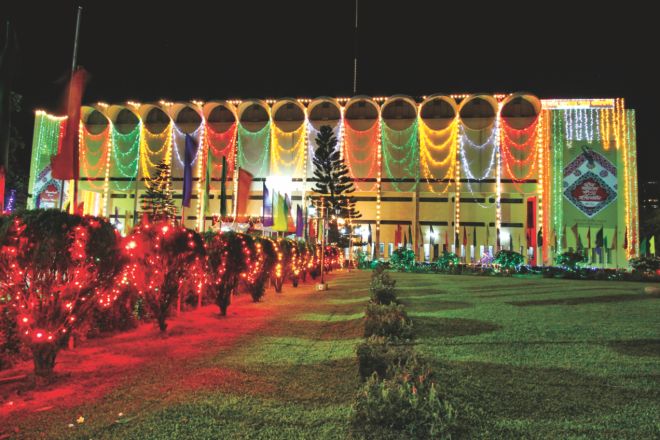 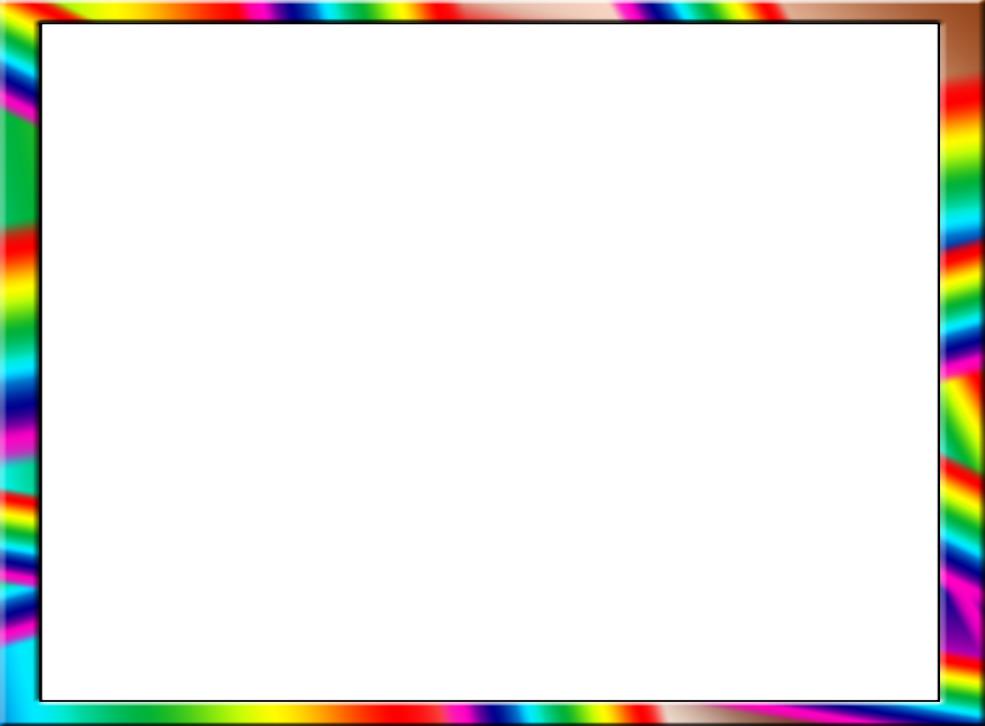 পরিচিতি
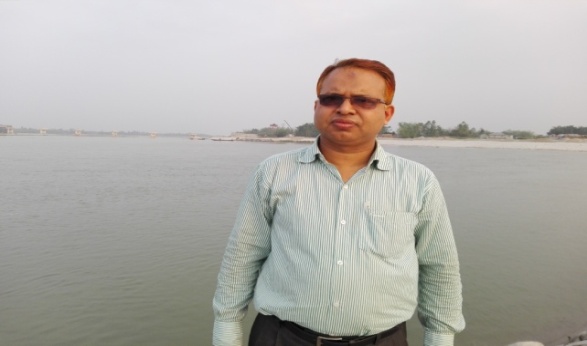 মোঃ একরামুল হক সরকার
প্রধান শিক্ষক 
তিস্তা কে, আর ,খাদেম উচ্চ বিদ্যালয় ।
শ্রেনিঃ-  ৮ম
বিষয়ঃ- বাংলাদেশ ও বিশ্ব পরিচয়
অধ্যায়ঃ ১
পাঠঃ  ৪
তারিখঃ–
সময়ঃ- ৫০ মিনিট
অধ্যায় : 4, পাঠ: 3, সময়: ৫০ মিনিট
অধ্যায় : ৩, পাঠ: ১, সময়: ৫০ মিনিট
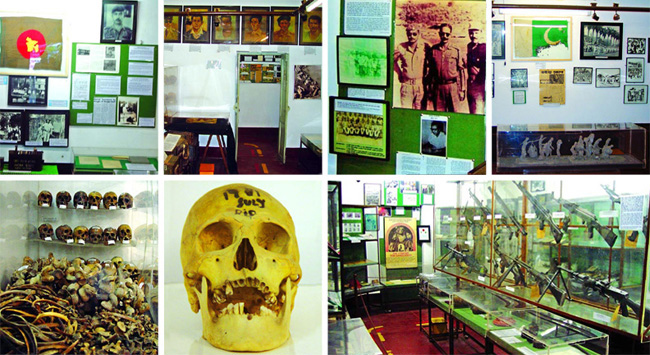 এগুলো আমরা কোথায় গেলে দেখতে পাই?
[Speaker Notes: শিক্ষার্থীদেরকে ছবিটি দেখিয়ে এগুলো কী? এগুলো আমরা সাধারণত কোথায় গেলে দেখতে পাই? জানতে চাওয়া যেতে পারে- তারপর পরের স্লাইডে জাদুঘরের ছবিটি দেখিয়ে পাঠঘোষণা করা যেতে পারে-]
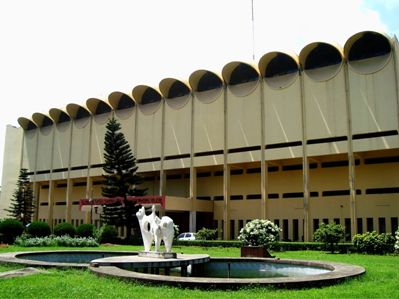 জাতীয় যাদুঘর
[Speaker Notes: এটি কিসের ছবি?]
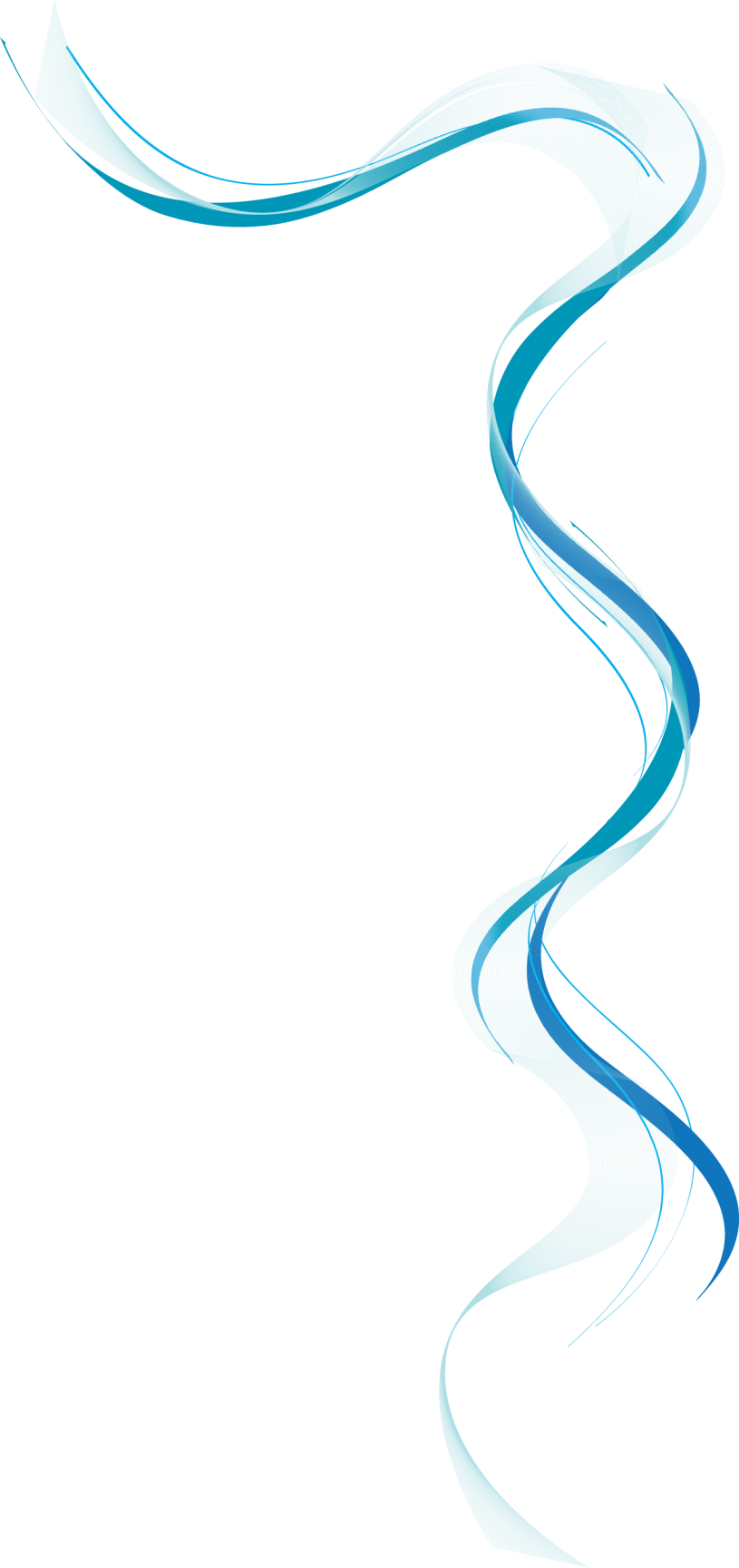 জাদুঘরে সংরক্ষিত প্রত্নসম্পদ
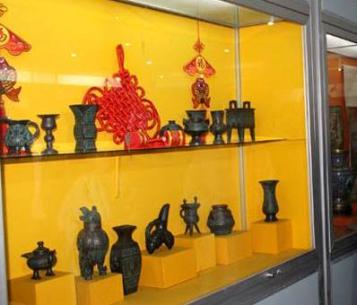 এই পাঠ শেষে শিক্ষার্থীরা.......
একক কাজ
সময়: ৫ মিনিট
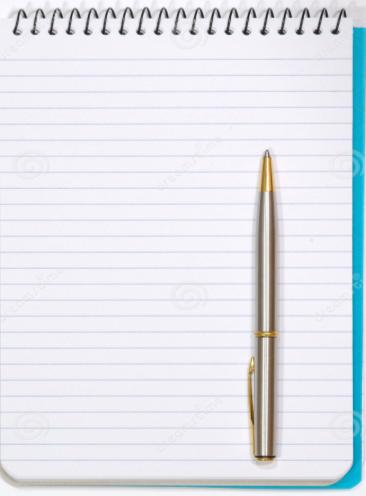 ১.
জাদুঘরে আমরা কী কী প্রত্ন সম্পদ দেখতে পাই তার একটি তালিকা তৈরি কর।
২.
৩.
৪.
৫.
[Speaker Notes: শিক্ষার্থীদের দ্বারা তাদের খাতায় বা বোর্ডে জাদুঘরে সংরক্ষিত প্রত্ন সম্পদের তালিকা তৈরি করাতে পারেন-]
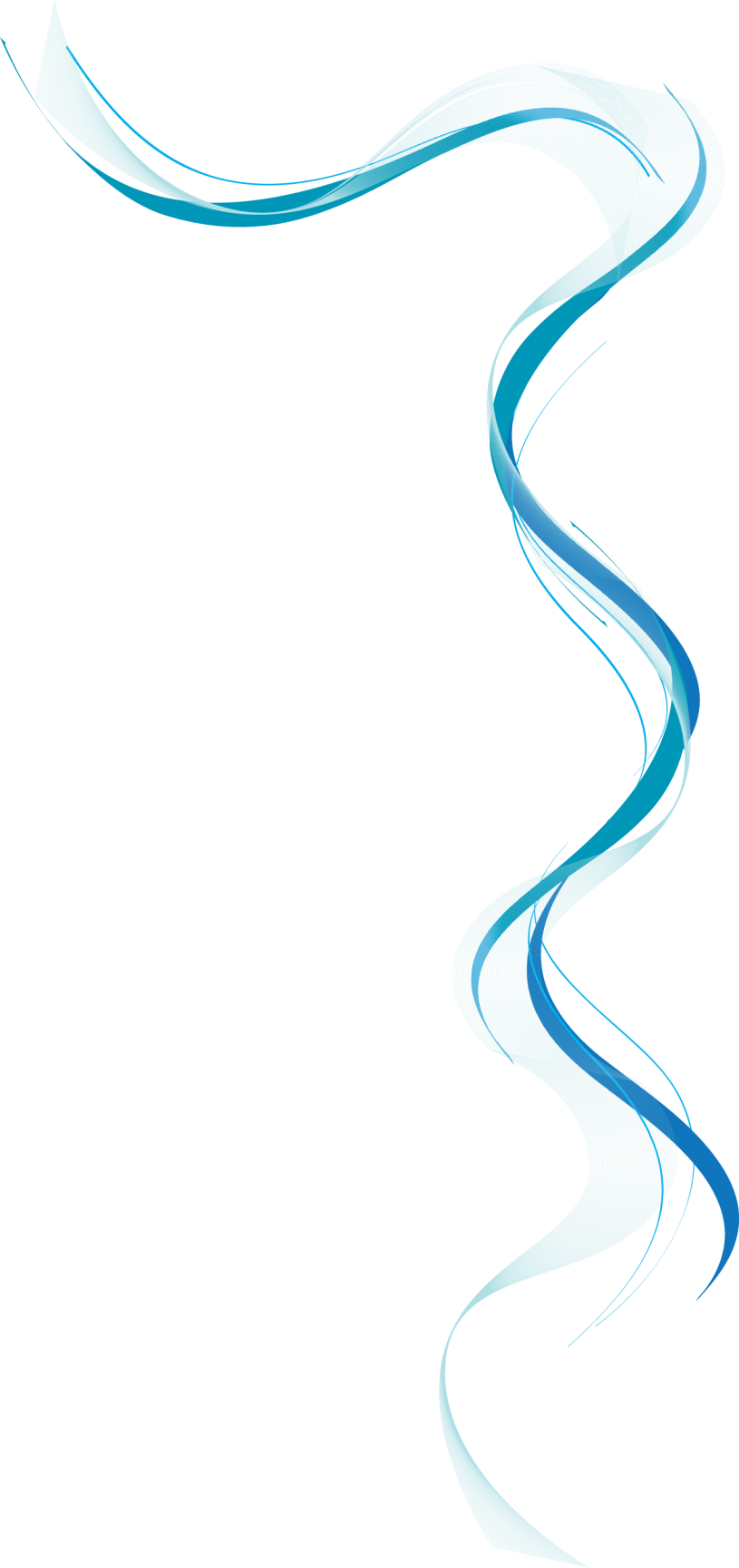 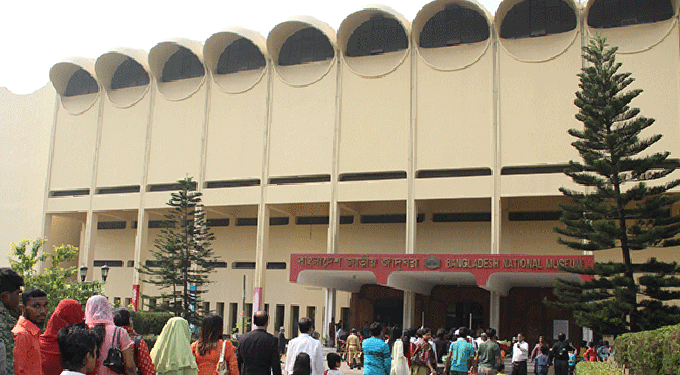 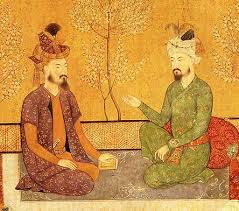 ঢাকা জাতীয় জাদুঘর
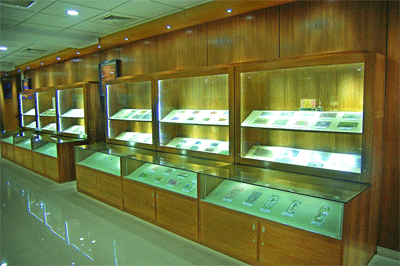 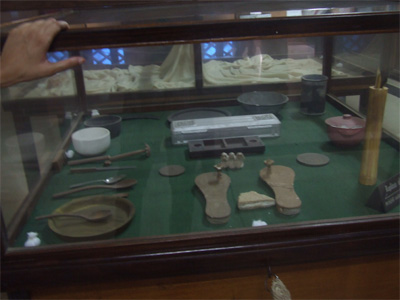 নবাব ও জমিদারদের ব্যবহার করা প্রত্ন সম্পদ
[Speaker Notes: ছবিটি কোন জাদুঘরের? পরের ছবি গুলোতে আমরা কী দেখতে পাই? ইত্যাদি প্রশ্ন করা যেতে পারে-]
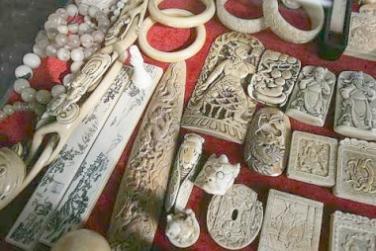 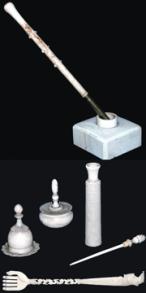 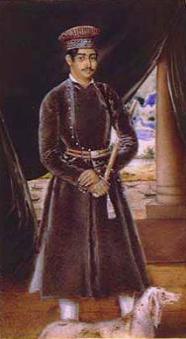 হাতির দাঁতের শিল্পদ্রব্য
নবাবদের পোশাক
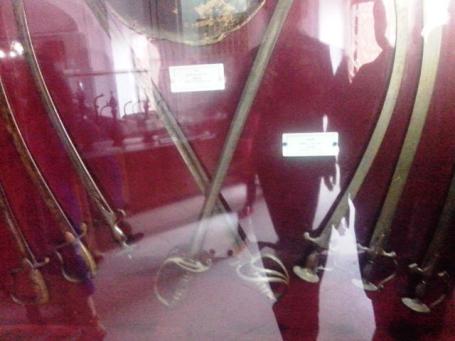 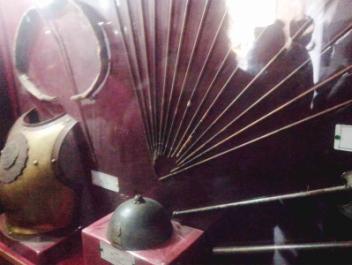 নবাবদের ব্যবহৃত তলোয়ার
যুদ্ধাস্ত্র
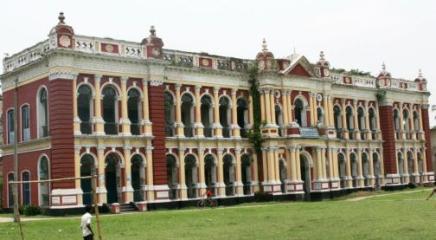 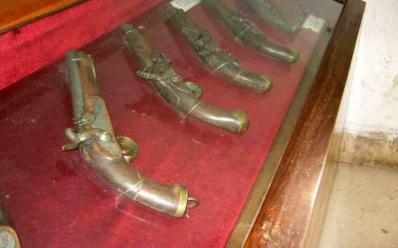 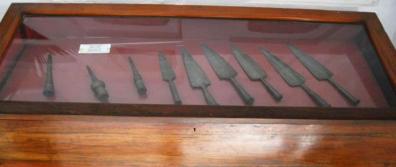 নাটোরের দিঘাপাতিয়ার জমিদার বাড়ি জাদুঘর
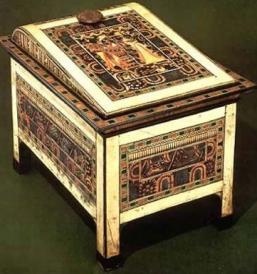 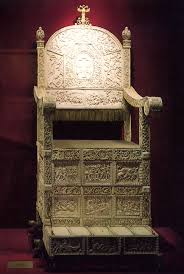 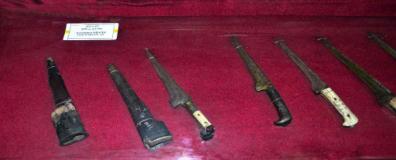 বাংলার প্রাচীন নবাবদের সিংহাসন , বক্স ও ব্যবহার করা বিভিন্ন অস্ত্র।
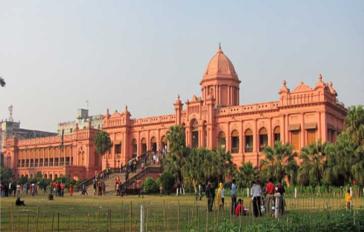 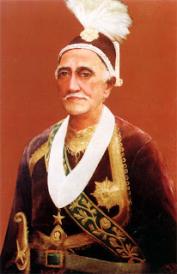 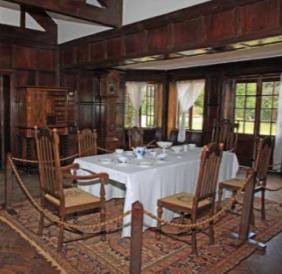 আহসান মঞ্জিল জাদুঘর
নওয়াব আবদুল গণি
ব্যবহৃত আসবাবপত্র
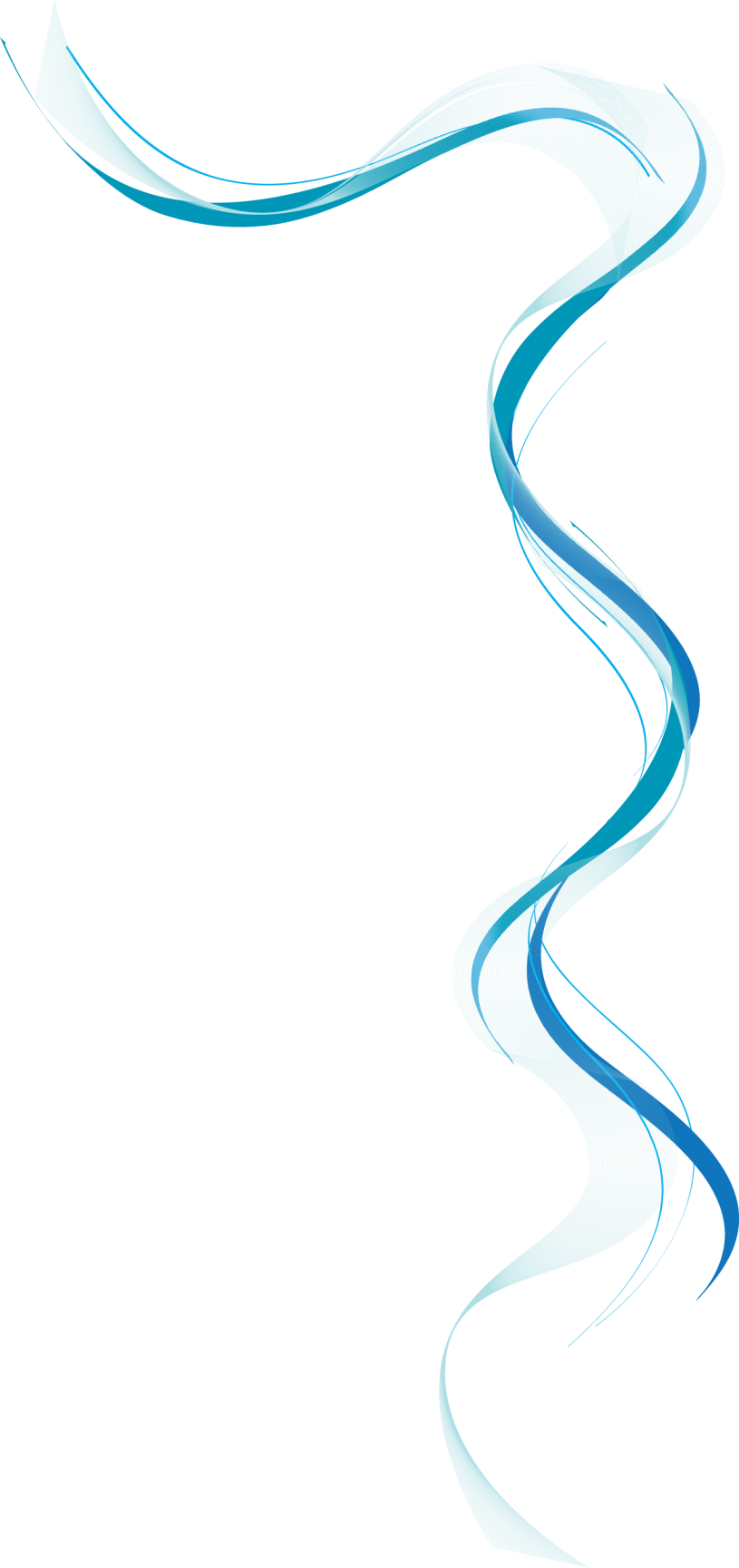 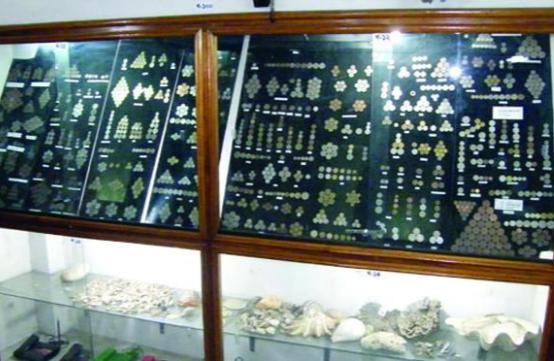 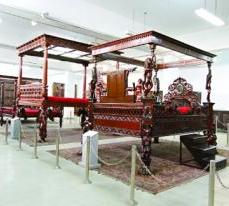 নওয়াবদের ব্যবহৃত পালংক
ব্যবহৃত বিভিন্ন ধরণের অলংকার
[Speaker Notes: ১৮৩০ খ্রিষ্টাব্দে খাজা আলিমুল্লাহ ফরাসিদের কাছ থেকে ভবনটি ক্রয় করে বসবাস শুরু করেন। ১৮৭২ খ্রিষ্টাব্দে (মতান্তরে ১৯৬৯ খ্রিষ্টাব্দ) নওয়াব আবদুল গণি পুরো ভবনটিকে পুনঃনির্মাণ করেন এবং তার পুত্র খাজা আহসান উল্লাহর নামানুসারে এই প্রমোদ ভবনটির নাম করেন আহসান মঞ্জিল।]
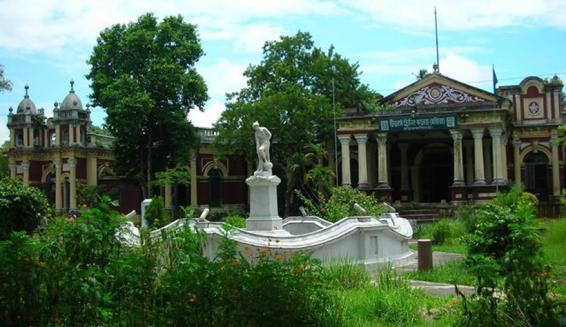 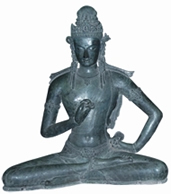 ময়মনসিংহ শহরের জমিদারদের তৈরী শশীলজ জাদুঘর
বিষ্ণু মূর্তি
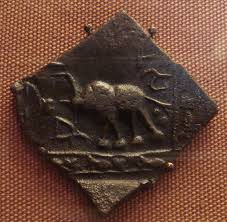 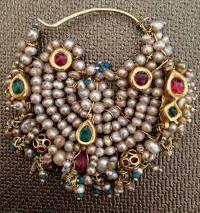 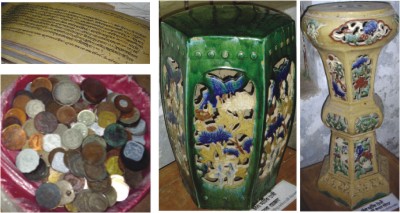 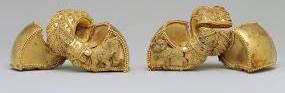 পাণ্ডুলিপি, মুদ্রা, পাথরের ফুলদানি ও অলঙ্কার
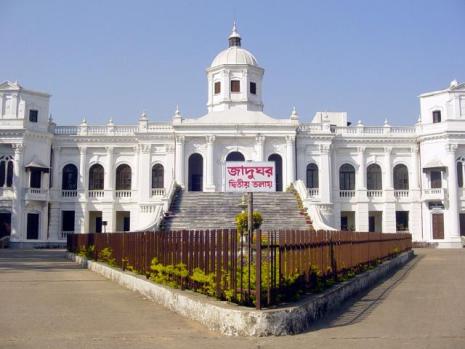 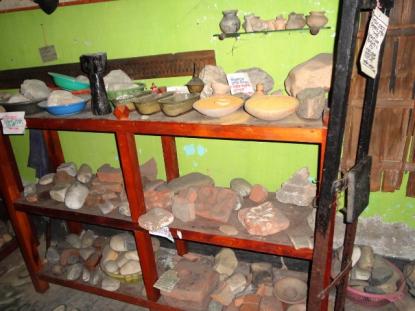 রংপুরের তাজহাট জমিদার বাড়ি জাদুঘর
পোড়ামাটির কাজ
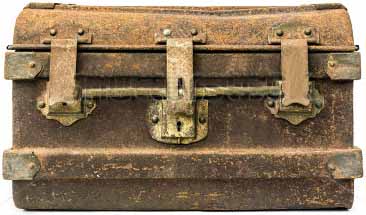 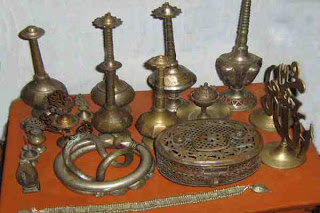 ব্যবহৃত তৈজসপত্র
লোহার সিন্ধুক
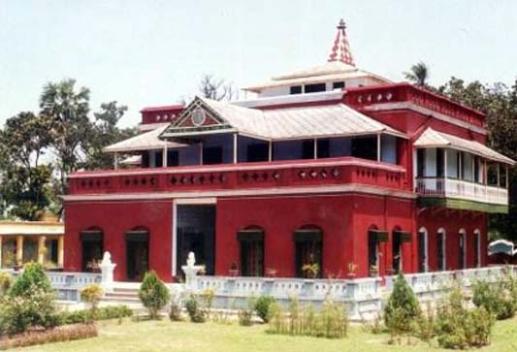 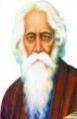 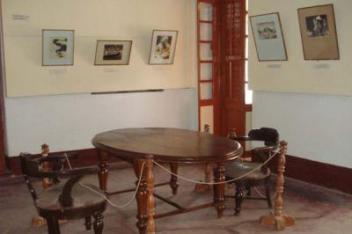 রবীন্দ্রনাথের ব্যবহৃত চেয়ার টেবিল
কুষ্টিয়ার শিলাইদহে রবীন্দ্রনাথের কুঠিবাড়ি জাদুঘর
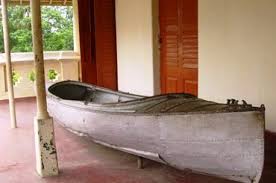 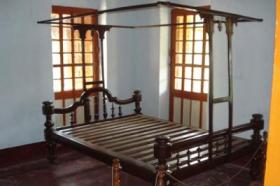 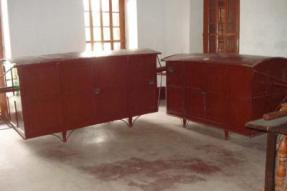 কবি রবীন্দ্রনাথ ঠাকুরের ব্যবহৃত নৌকা, পালকি ও খাট
দলগত কাজ
সময়: ৮মিনিট
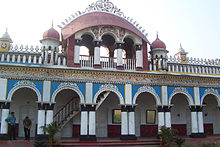 একটি দেশের জাদুঘর তৈরি ও প্রত্নতত্ত্ব সংরক্ষণের কয়েকটি গুরুত্ব বের কর।
মূল্যায়ন
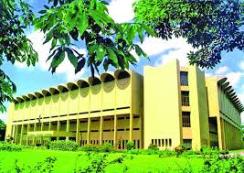 চিত্রের জাদুঘরটির নাম কী?
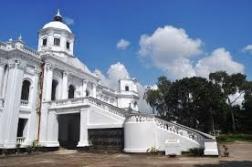 চিত্রের জাদুঘরটি কোথায়?
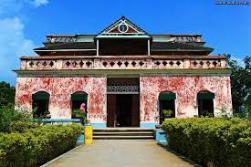 চিত্রের বাড়িটি সম্পর্কে বল।
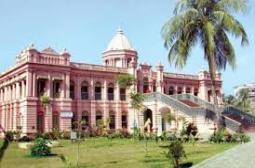 চিত্রের জাদুঘরটিতে আমরা কী কী দেখতে পাই?
বাড়ির কাজ
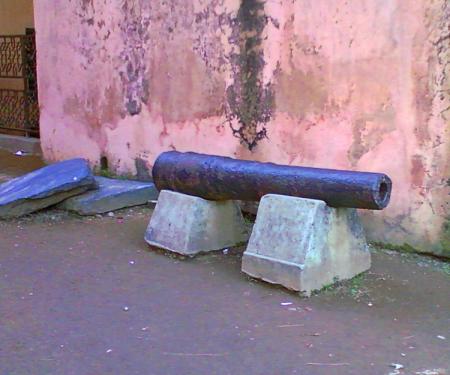 "জাদুঘরগুলো যেন আমাদের ইতিহাসকে বুকে ধারণ করে আছে" -উক্তিটি সম্পর্কে তোমার মতামত দাও।
ধন্যবাদ
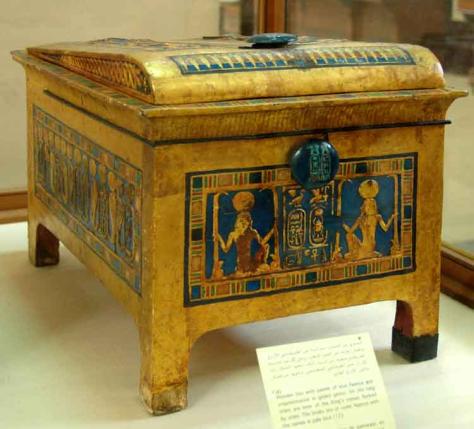